Предоставление муниципальных услуг в электронном виде
Предоставление муниципальных услуг в электронном виде
Создание инфраструктуры связывающую всех участников  процесса оказания муниципальной услуги;
Внедрение аппаратно-программных решений и создание служб ИТ поддержки всех участников;
Повышение ИТ компетенции сотрудников  занятых в  процессе оказания услуг;
Разработка и принятие нормативной правовой базы.
Учреждения образования
Органы администрации ПКГО
Учреждения здравоохранения
Смешанные учреждения
Учреждения культуры
Учреждения ЖКХ
Детские дома
Servers
Муниципальная корпортаивная сеть передачи данных  (МК  СПД)
160 учреждений ПКГО объединены в единую корпоративную сеть.

Учреждения объединены в единое информационное пространство.

Данную сеть обслуживают 45 серверов.
45 Серверов

160 Учреждений
Внедрение решений и сопровождение участников процесса оказания услуг
В 2009 году был создан МАУ "Ресурсный центр" в целях оказания услуг в сфере информационных технологий органам администрации и муниципальным учреждениям социальной сферы (http://maurc.pkgo.ru)
Внедрение и сопровождение ИС;
Сопровождение компьютерной техники и ЛВС в муниципальных учреждениях; 
Обучение сотрудников органов администрации и муниципальных  учреждений использованию ИКТ в профессиональной деятельности.
Разработка и принятие 
нормативной правовой базы
Административные регламенты оказания муниципальных услуг;
Положения по использованию ИС;
Утверждение поправок в пакет существующих регламентов и инструкций;
Внесение дополнений к должностным инструкциям;
Предоставление информации об организации общедоступного и бесплатного дошкольного, начального общего, основного общего, среднего (полного) общего образования, а также дополнительного образования в общеобразовательных учреждениях, расположенных на территории Петропавловск-Камчатского городского округа
Задачи:
Решения:
Создать доступный интерактивный ресурс для размещения информации учреждениями
Выделить минимальный перечень информации, которую необходимо разместить на ресурсе  и разместить ее.
Разработать и принять НПА для оказания услуги в электронной форме
Создан Интернет портал, с личными кабинетами учреждений и определен перечень информации необходимой для размещения (http://edu.pkgo.ru)
Размещена и актуализируется  информация о МОУ на портале

Разработан и утвержден регламент оказания муниципальной услуги
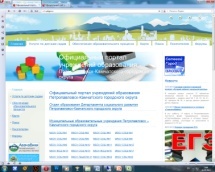 Предоставление информации об организации общедоступного и бесплатного дошкольного, начального общего, основного общего, среднего (полного) общего образования, а также дополнительного образования в общеобразовательных учреждениях, расположенных на территории Петропавловск-Камчатского городского округа
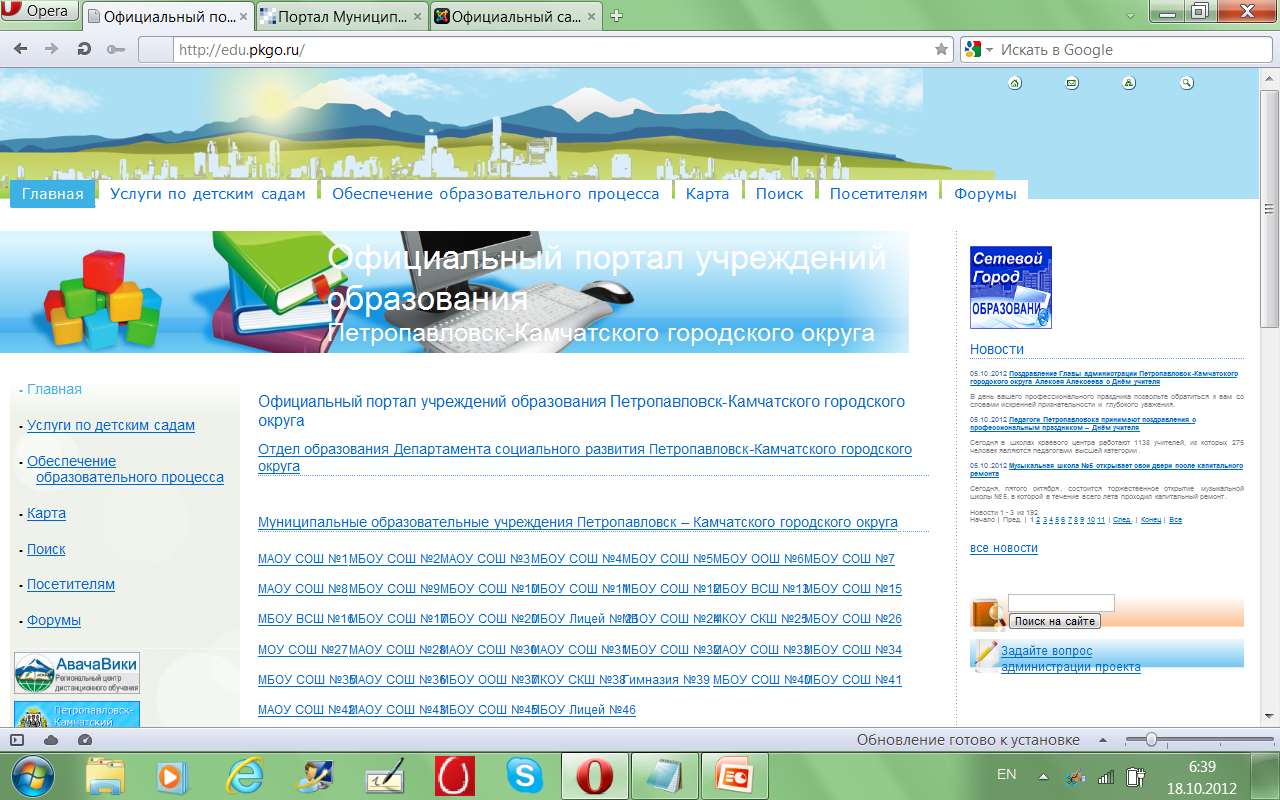 http://edu.pkgo.ru
«Предоставление места в муниципальном дошкольном образовательном учреждении» оказывается гражданам на территории Петропавловск-Камчатского городского округа
Задачи:
Решения:
Автоматизировать учет детей, поставленных в очередь на предоставление места в МДОУ
Создать Интернет сервис для обращения  гражданина за услугой                                              а
Разместить информацию об услуге 
Разработать и принять НПА для оказания услуги в электронной форме
Разработана информационная система АС «Детские сады»                           
Создан Интернет портал, с интерактивными формами для обращения граждан за услугой (http://edu.pkgo.ru)
Размещена информация о МДОУ
Разработан и утвержден регламент оказания муниципальной услуги
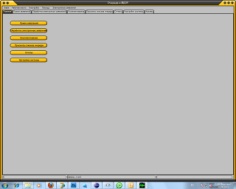 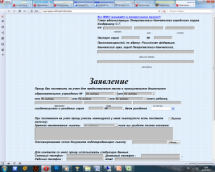 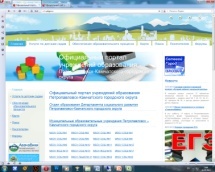 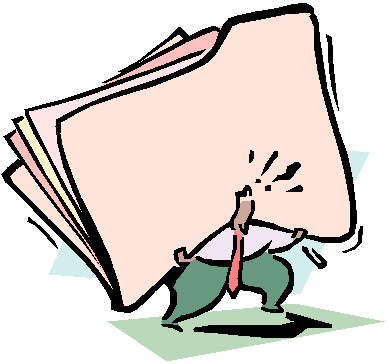 «Предоставление места в муниципальном дошкольном образовательном учреждении» оказывается гражданам на территории Петропавловск-Камчатского городского округа
Принципиальная схема оказания услуги
«Предоставление места в муниципальном дошкольном образовательном учреждении» оказывается гражданам на территории Петропавловск-Камчатского городского округа
Принципиальная схема оказания услуги в электронном виде
Подача заявления на постановку в очередь
Направление уведомления о постановки в очередь
Мониторинг очереди
Выдача направления в МДОУ
Зачисление в МДОУ
«Предоставление места в муниципальном дошкольном образовательном учреждении» оказывается гражданам на территории Петропавловск-Камчатского городского округа
Статистика предоставления  муниципальной услуги
Задачи:
Решения:
Внедрена  информационная система АИС «Сетевой город «Образование»                           
Обеспечены места свободного доступа к вводу информации, обучен персонал  
Организована возможность обращения за услугой через Интернет портал и мобильную связь через SMS запросы
Разработан и утвержден регламент оказания муниципальной услуги
Ведение учета успеваемости учащихся с использованием информационной системы
Обеспечить регулярный ввод информации в информационную систему                                                   
Создать Интернет сервис для обращения  гражданина за услугой    
 Разработать и принять НПА для оказания услуги в электронной форме
«Предоставление информации о текущей успеваемости обучающегося, ведение электронного дневника и электронного журнала успеваемости» в Петропавловск-Камчатском городском округе
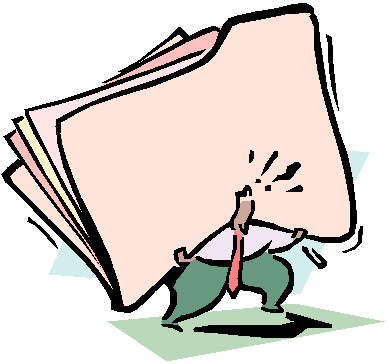 «Предоставление информации о текущей успеваемости обучающегося, ведение электронного дневника и электронного журнала успеваемости» в Петропавловск-Камчатском городском округе
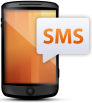 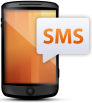 Кол-во подключенных школ к АИС «Сетевой город «Образование» 
с 2009 по 2012 годы
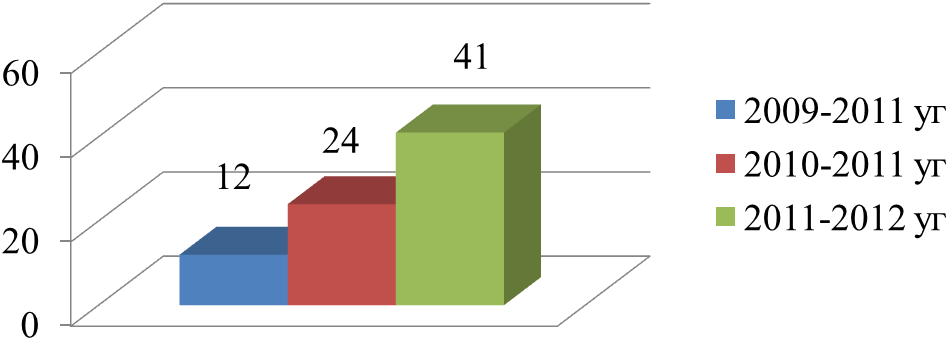 «Предоставление информации о текущей успеваемости обучающегося, ведение электронного дневника и электронного журнала успеваемости» в Петропавловск-Камчатском городском округе
Повышение показателей характеризующих уровень образования в учреждениях где внедрена ИС СГО

Посещаемость увеличилась на 6%

Успеваемость увеличилась на 4, 5 %

Качество образования увеличилось на 3%
«Предоставление информации о текущей успеваемости обучающегося, ведение электронного дневника и электронного журнала успеваемости» в Петропавловск-Камчатском городском округе
С 2011 года начаты работы по информатизации сферы МДОУ.

Создание ЛВС;
Оснащение техникой;
Разработка учебных модулей для сотрудников МДОУ;
Обучение персонала основам ИКТ и применение их в своей профессиональной деятельности; 
Внедрение ИС СГО  в систему дошкольного образования
«Предоставление информации о текущей успеваемости обучающегося, ведение электронного дневника и электронного журнала успеваемости» в Петропавловск-Камчатском городском округе
Проблемы по внедрению электронных услуг
Несвоевременное внесение информации в ИС;
Актуализация размещенной информации;
Низкая заинтересованность персонала в автоматизации их работы;
Нарушение административных регламентов по оказанию муниципальных услуг.

Путь решения 
Проведение мероприятий по осуществлению контроля за качеством оказания  муниципальных услуг в электронном виде
Требуйте качественного оказания электронных услуг!
Спасибо за внимание!